Amino Acids and Peptides
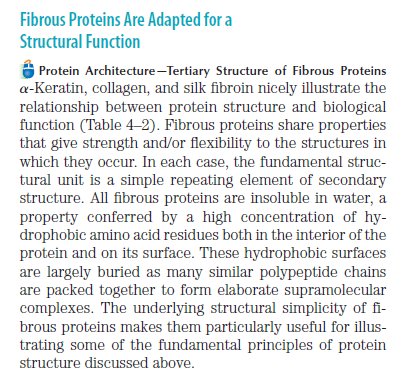 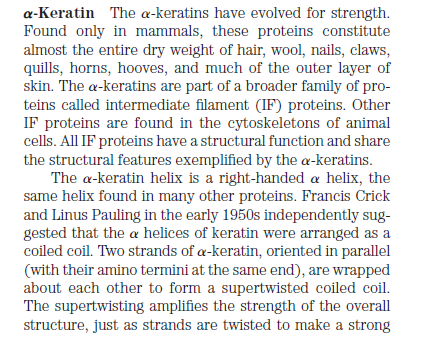 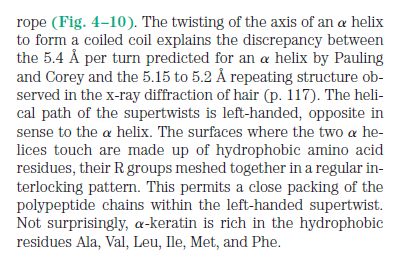 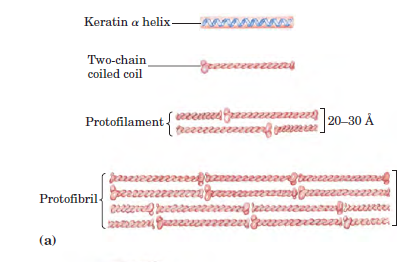 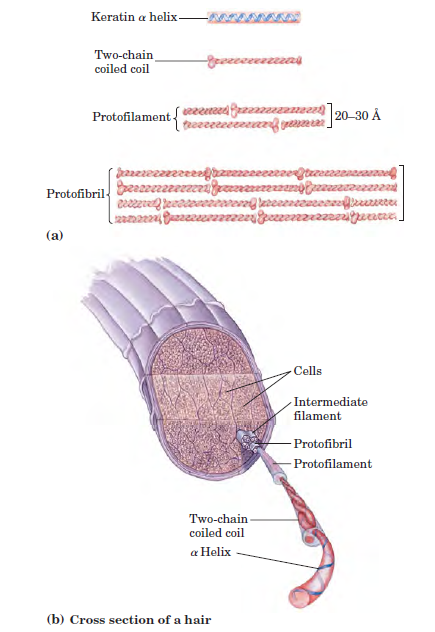 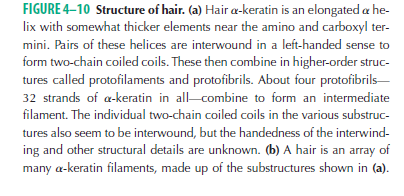 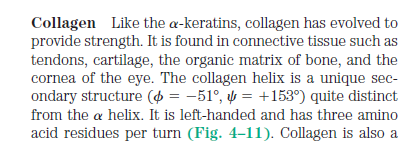 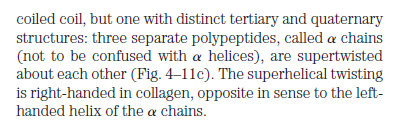 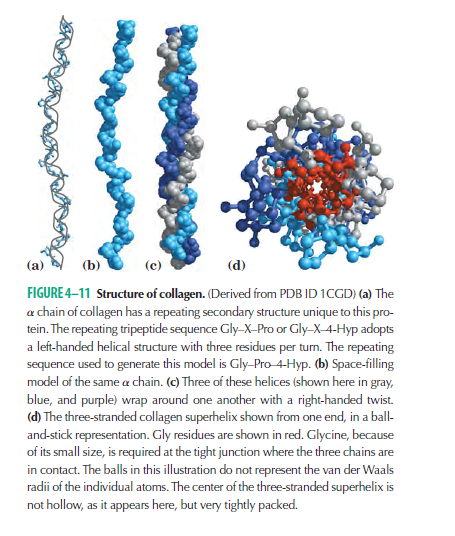 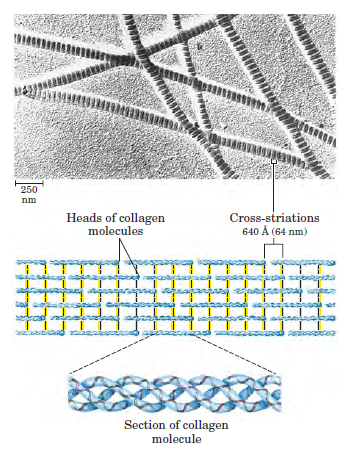 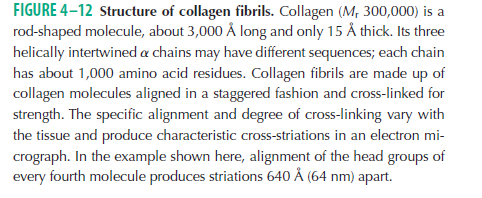 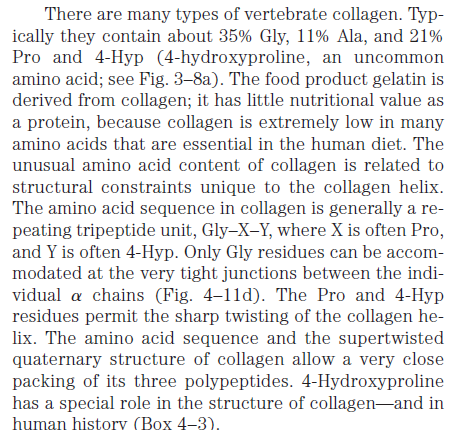 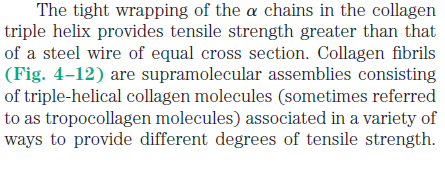 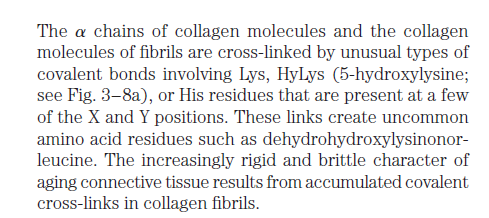 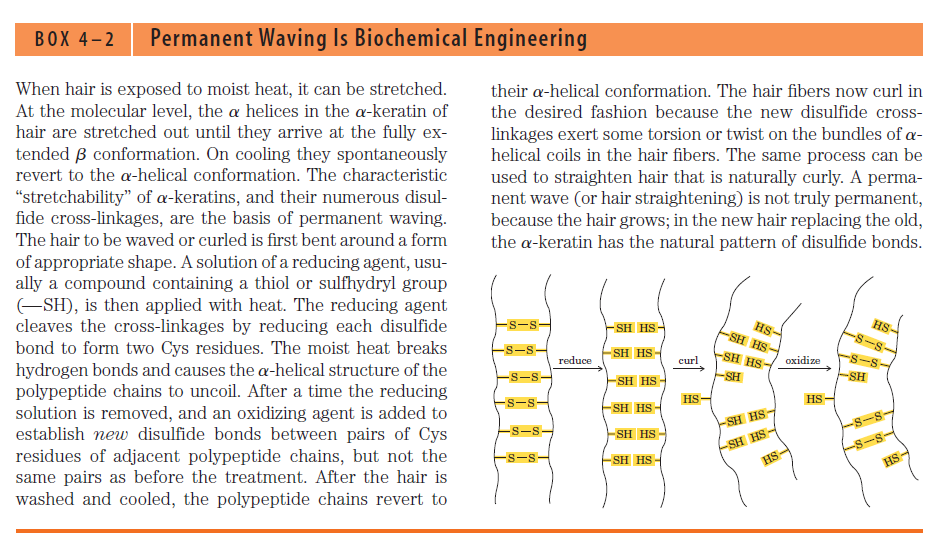 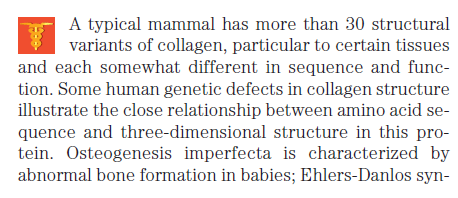 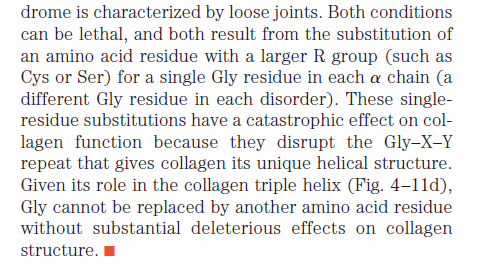 What do we have here ?
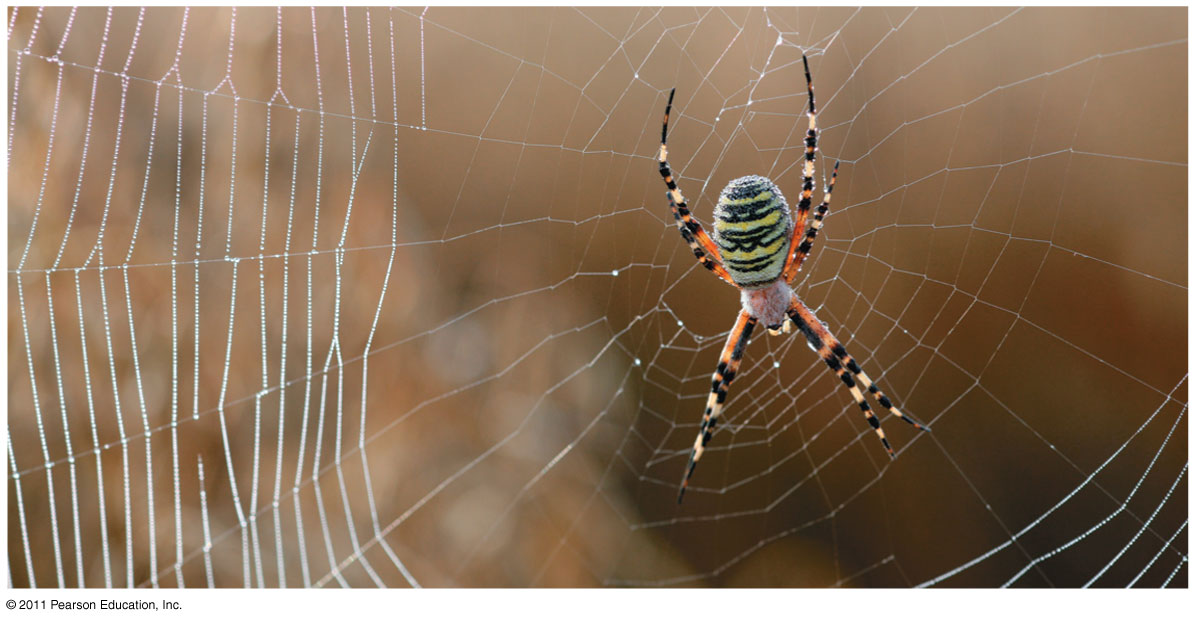 [Speaker Notes: Figure 5.20 Exploring: Levels of Protein Structure]
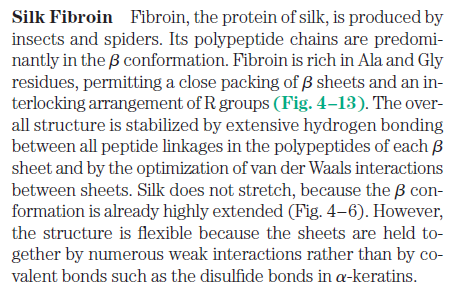 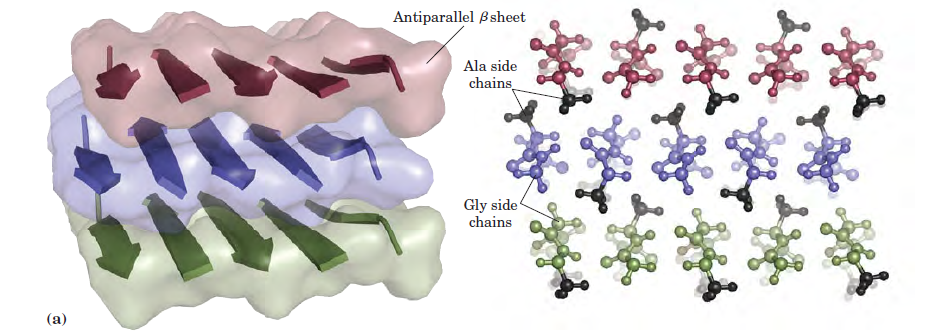 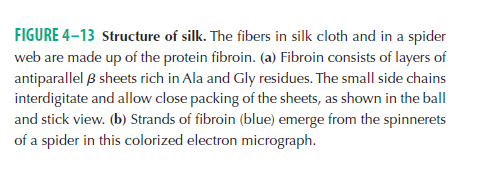 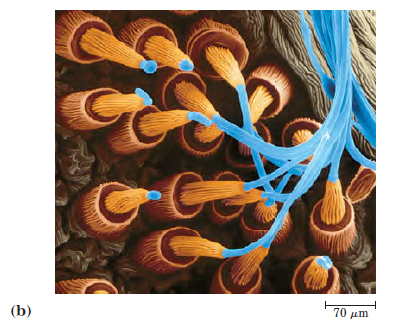 Linus Pauling HOW TO LIVE LONGER AND FEEL BETTER (1986) Pages 89-91
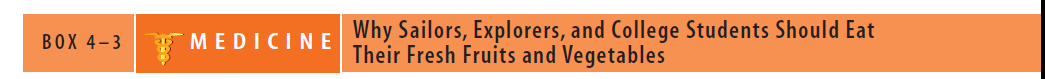 "We have come upon reasons why we require for good health so much larger amounts of vitamin C than are present in the plants we use as food... It has recently been shown by Myllyla and his colleagues that, one molecule of vitamin C is destroyed for each H (hydrogen atom) replaced by OH (during the formation of collagen)... Vitamin C, in the critical reactions that assemble collagen in the tissues, does not serve merely as a catalyst but is destroyed." Linus Pauling
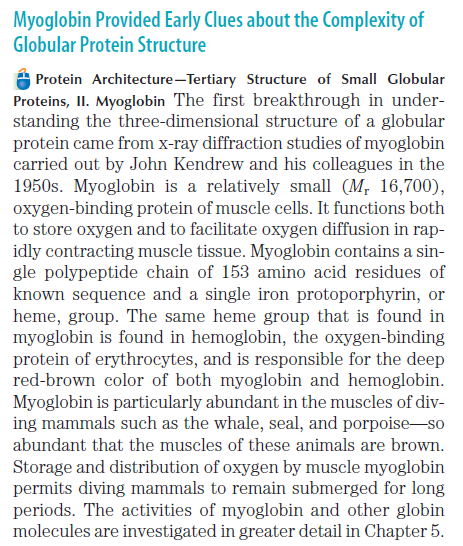 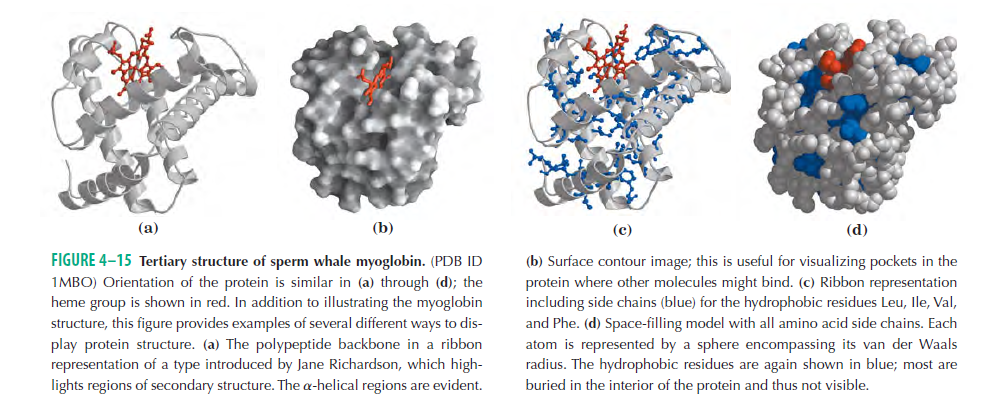 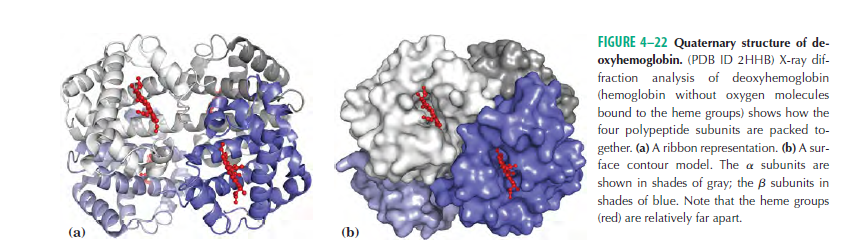 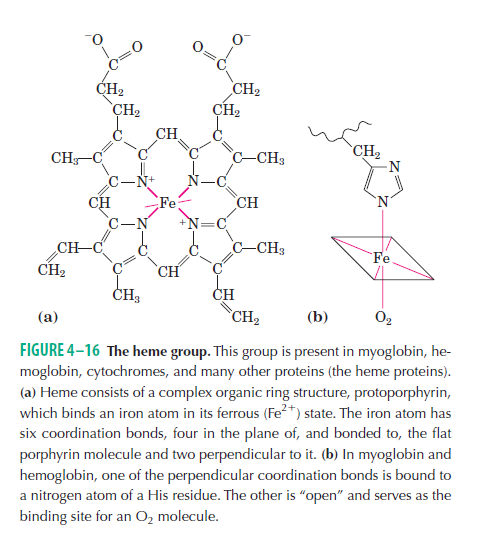 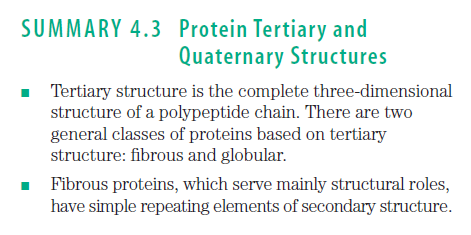 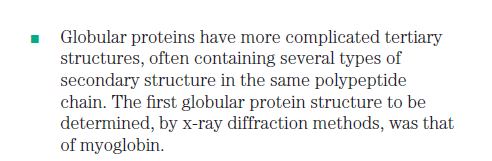 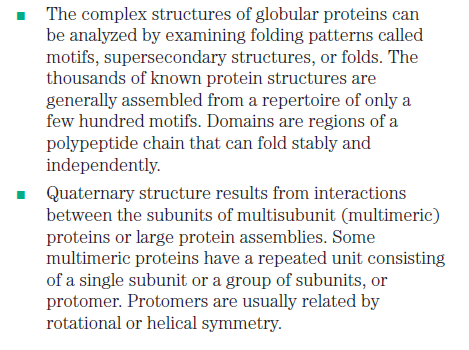 Classes of proteins
Functional definition:
Enzymes: 	Accelerate biochemical reactions

Structural:	Form biological structures

Transport:	Carry biochemically important substances

Defense:	Protect the body from foreign invaders

Structural definition:
Globular:	Complex folds, irregularly shaped tertiary structures

Fibrous:	Extended, simple folds -- generally structural proteins

Cellular localization definition:
Membrane:	In direct physical contact with a membrane; generally 			water insoluble.

Soluble:	Water soluble; can be anywhere in the cell.
Protein Function
Catalysis – enzymes
Structural – keratin
Transport – hemoglobin
Trans-membrane transport – Na+/K+ ATPases
Toxins – rattle snake venom, ricin
Contractile function – actin, myosin
Hormones – insulin
Storage Proteins – seeds and eggs 
Defensive proteins – antibodies
Figure 5.15-a
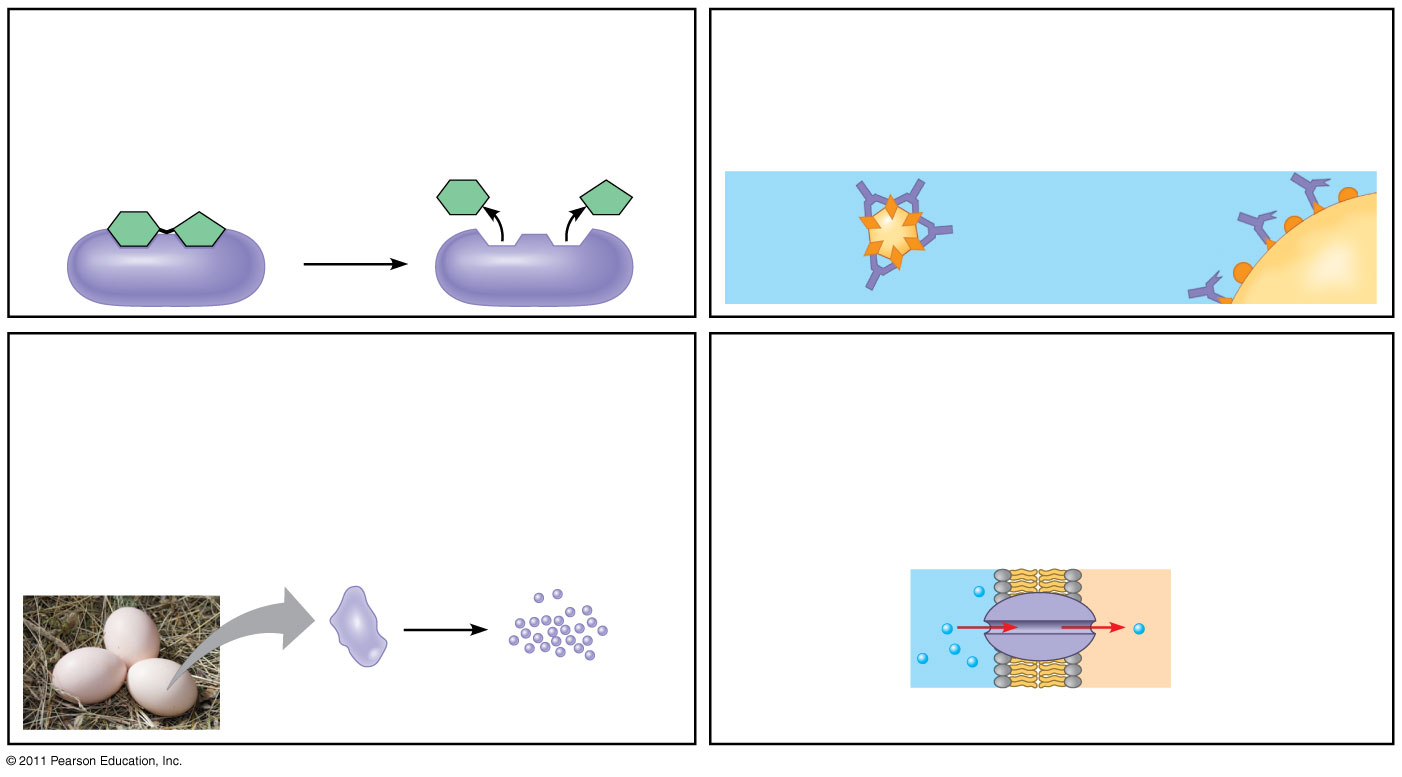 Enzymatic proteins
Defensive proteins
Function: Protection against disease
Function: Selective acceleration of chemical reactions
Example: Digestive enzymes catalyze the hydrolysisof bonds in food molecules.
Example: Antibodies inactivate and help destroyviruses and bacteria.
Antibodies
Enzyme
Virus
Bacterium
Storage proteins
Transport proteins
Function: Storage of amino acids
Function: Transport of substances
Examples: Hemoglobin, the iron-containing protein ofvertebrate blood, transports oxygen from the lungs toother parts of the body. Other proteins transportmolecules across cell membranes.
Examples: Casein, the protein of milk, is the majorsource of amino acids for baby mammals. Plants havestorage proteins in their seeds. Ovalbumin is theprotein of egg white, used as an amino acid sourcefor the developing embryo.
Transportprotein
Amino acidsfor embryo
Ovalbumin
Cell membrane
[Speaker Notes: Figure 5.15 An overview of protein functions.]
Figure 5.15-b
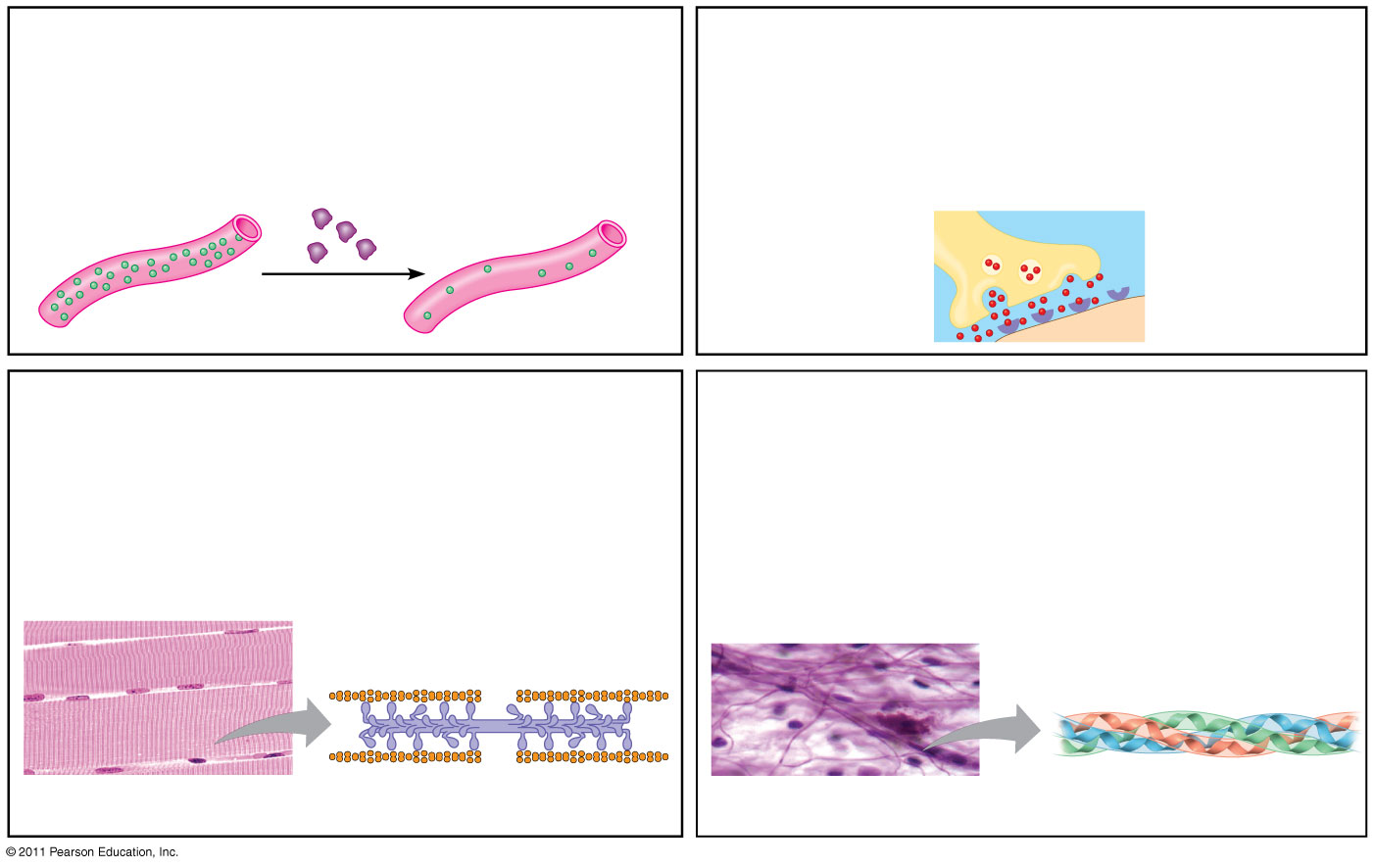 Hormonal proteins
Receptor proteins
Function: Response of cell to chemical stimuli
Function: Coordination of an organism’s activities
Example: Receptors built into the membrane of anerve cell detect signaling molecules released byother nerve cells.
Example: Insulin, a hormone secreted by thepancreas, causes other tissues to take up glucose,thus regulating blood sugar concentration
Receptorprotein
Signalingmolecules
Insulinsecreted
Highblood sugar
Normalblood sugar
Structural proteins
Contractile and motor proteins
Function: Support
Function: Movement
Examples: Motor proteins are responsible for theundulations of cilia and flagella. Actin and myosinproteins are responsible for the contraction ofmuscles.
Examples: Keratin is the protein of hair, horns,feathers, and other skin appendages. Insects andspiders use silk fibers to make their cocoons and webs,respectively. Collagen and elastin proteins provide afibrous framework in animal connective tissues.
Actin
Myosin
Collagen
Muscle tissue
Connectivetissue
100 μm
60 μm
[Speaker Notes: Figure 5.15 An overview of protein functions.]
Conformation – spatial arrangement of atoms in a protein
Native conformation – conformation of functional protein
High orders of Protein structure
 
A functional protein is not just a polypeptide chain, but one or more polypeptides precisely twisted, folded and coiled into a molecule of unique shape (conformation). This conformation is essential for some protein function e.g. Enables a protein to recognize and bind specifically to another molecule e.g. hormone/receptor; enzyme/substrate and antibody/antigen.
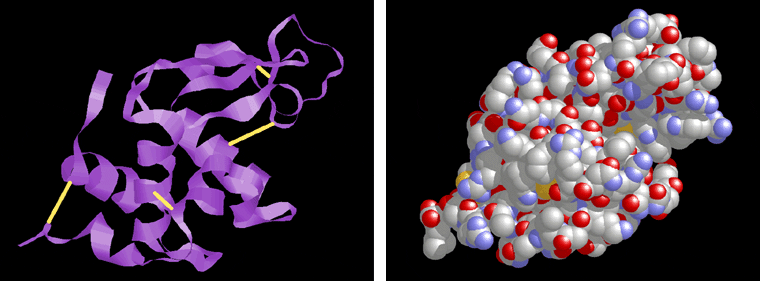 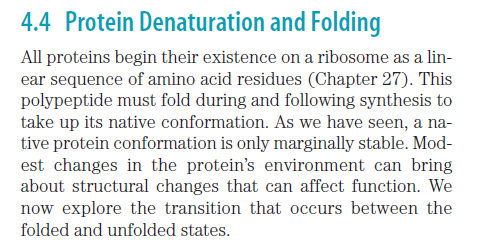 What Determines Protein Structure?
In addition to primary structure, physical and chemical conditions can affect structure
Alterations in pH, salt concentration, temperature, or other environmental factors can cause a protein to unravel
This loss of a protein’s native structure is called denaturation
A denatured protein is biologically inactive
Figure 5.22
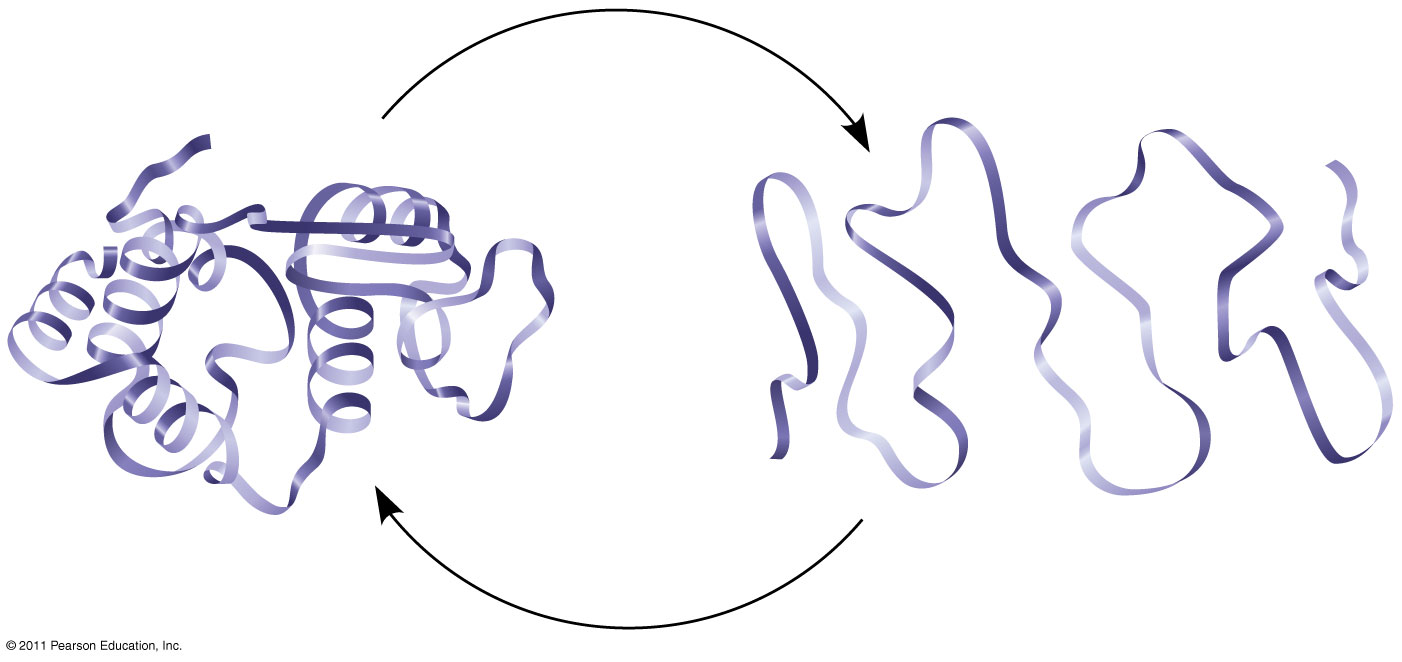 tu
r
a
a
n
t
i
De
on
Denatured protein
Normal protein
Re
on
n
i
a
t
a
t
r
u
[Speaker Notes: Figure 5.22 Denaturation and renaturation of a protein.]
Denaturation and Refolding:
 Proteins can be denatured by Heat, extremes pH, and chemicals such as:
1- SDS: Disrupted Electrostatic Interaction.
2- Urea and Guanidine Hydrochloride: form H-bond with protein and disrupted the Hydrophobic interaction.
3- β-marcaptoethanol: reduce the Disulfide Bridges (-S-S- to 2 SH) 
Some denatured protein can be recovered, while others are permanent.
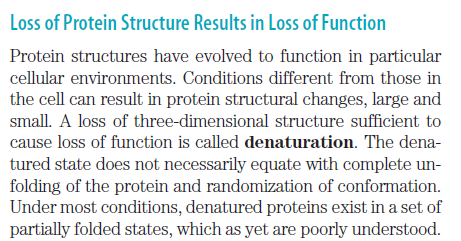 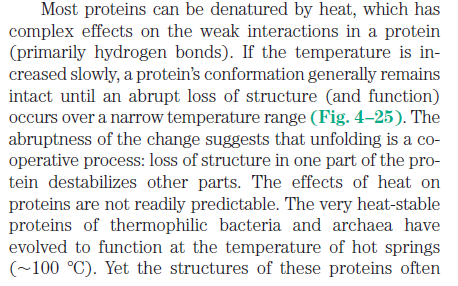 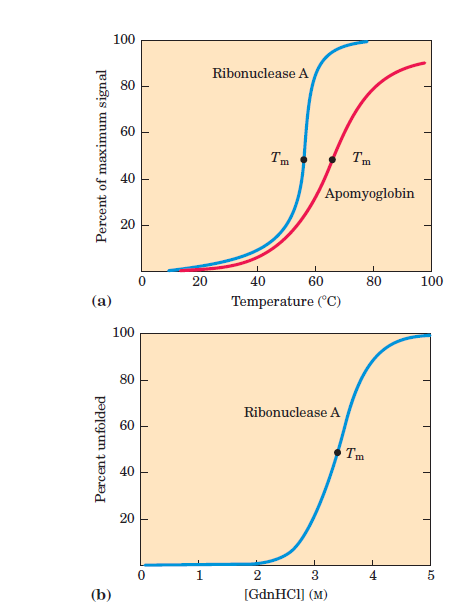 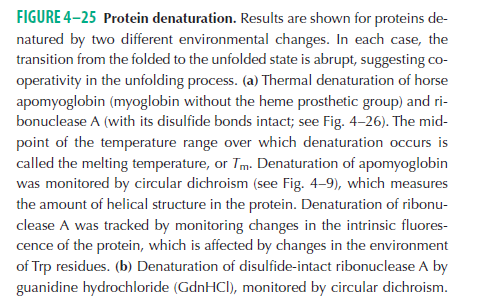 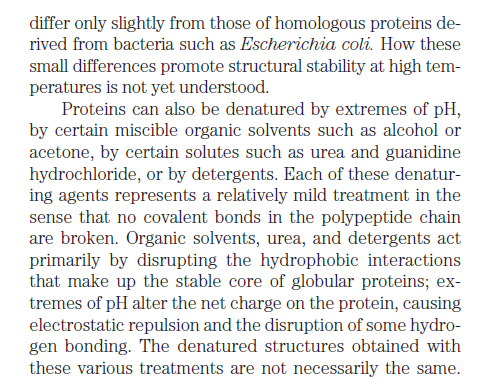 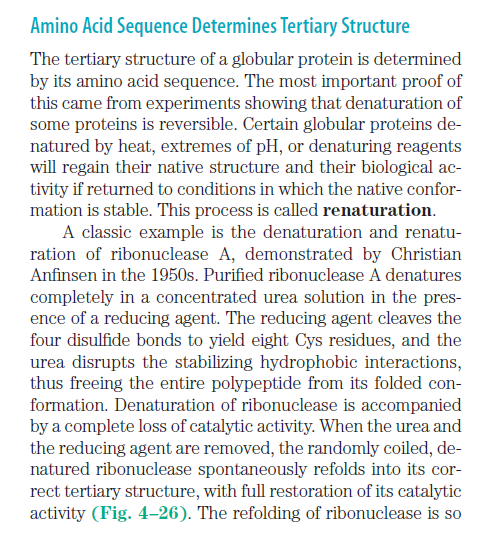 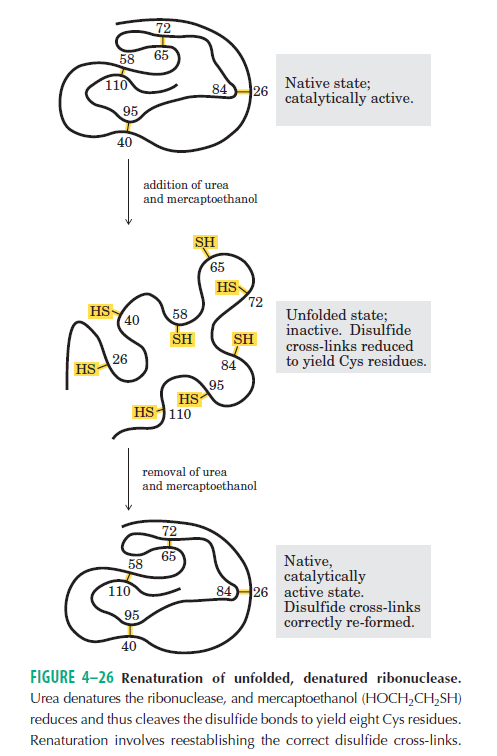 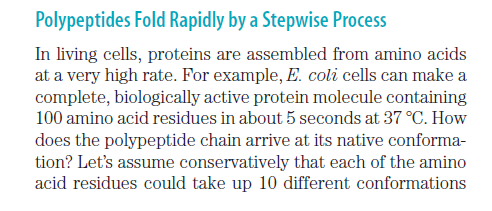 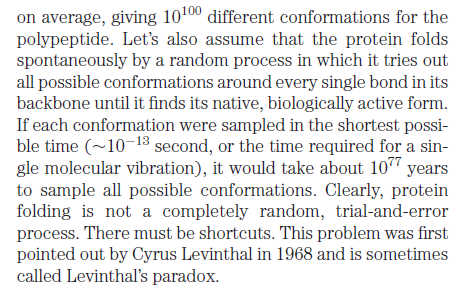 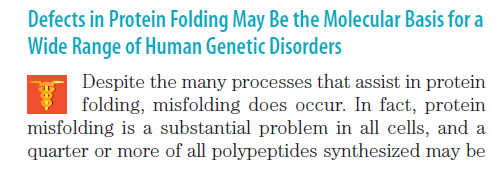 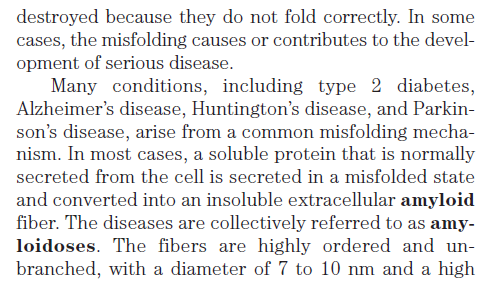 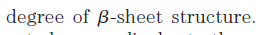 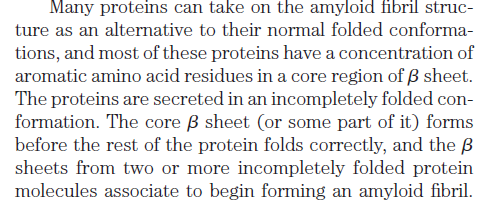 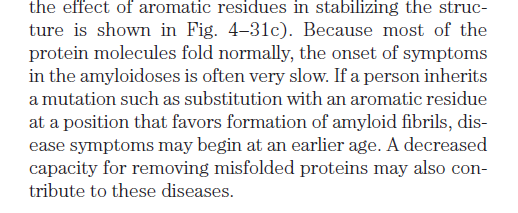 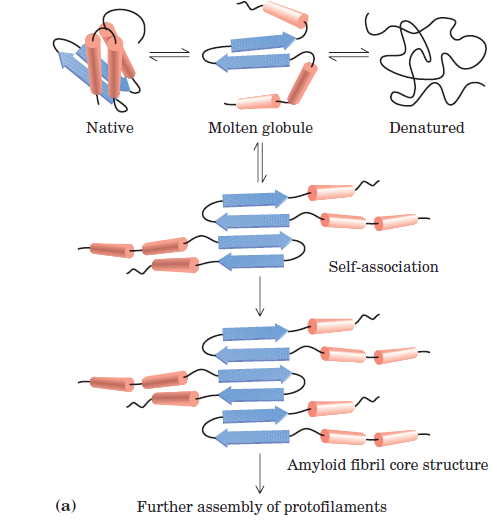 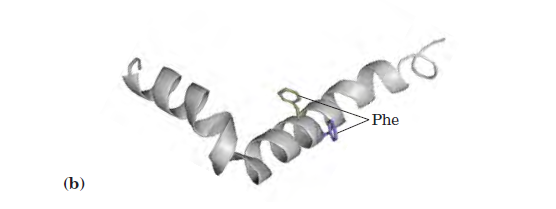 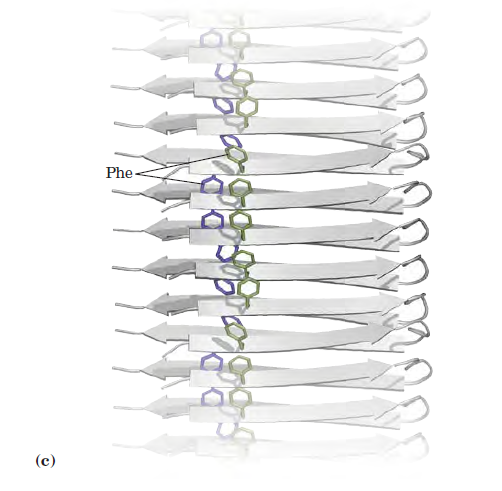 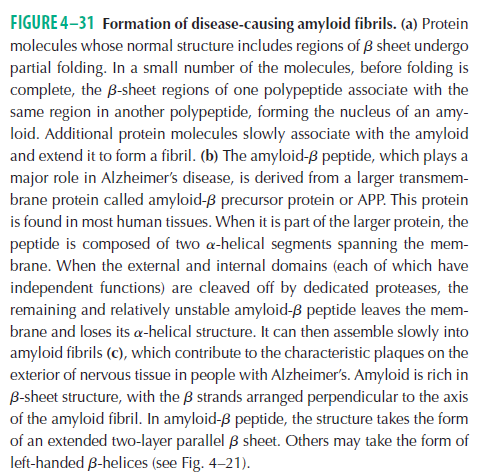 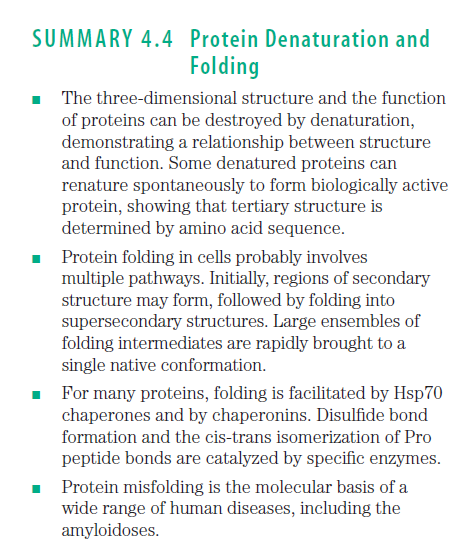 Scientists use X-ray crystallography to  determine a protein’s structure

Another method is nuclear magnetic resonance (NMR) spectroscopy, which does not require protein crystallization

Bioinformatics uses computer programs to predict protein structure from amino acid sequences
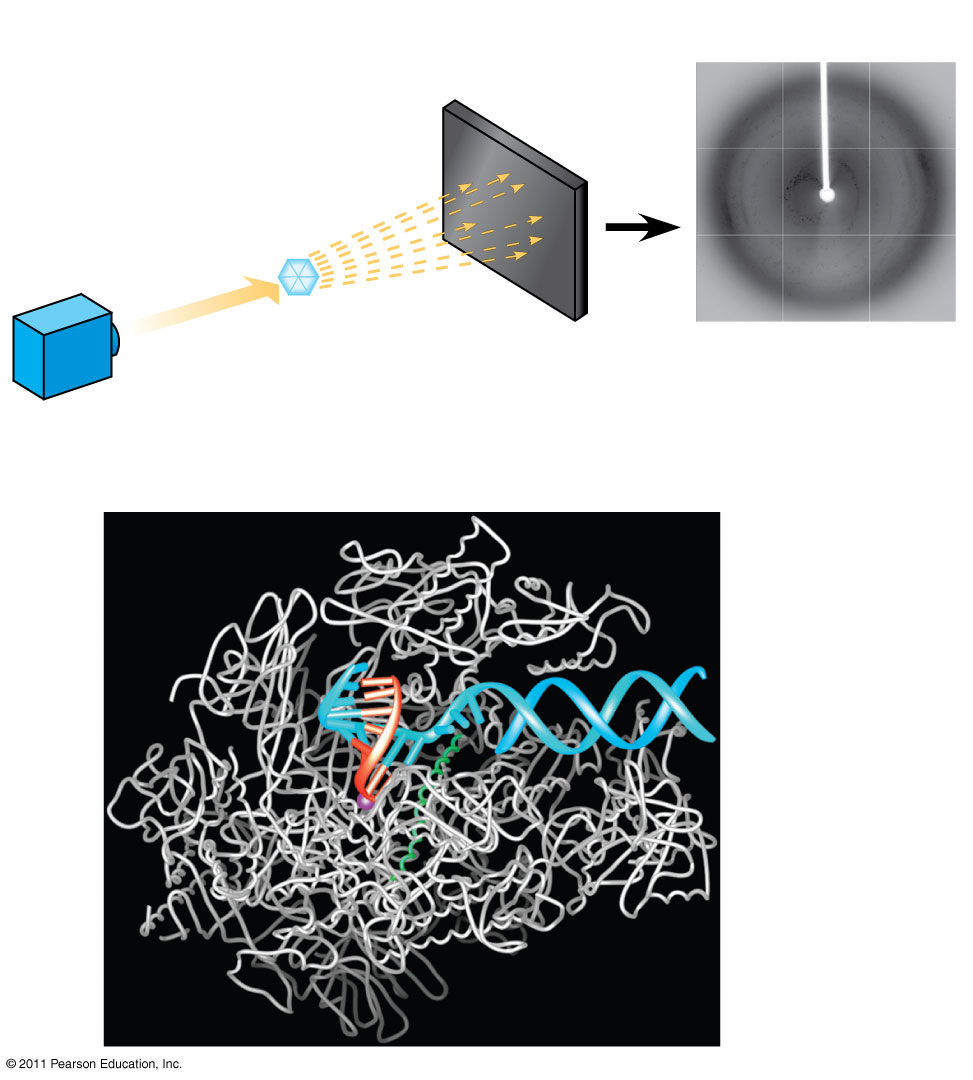 DiffractedX-rays
X-raysource
Crystal
X-ray diffractionpattern
X-raybeam
Digital detector
DNA
RNApolymerase II
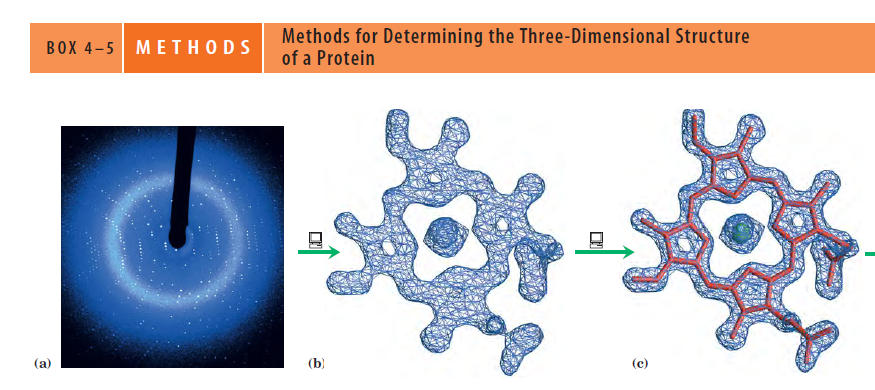 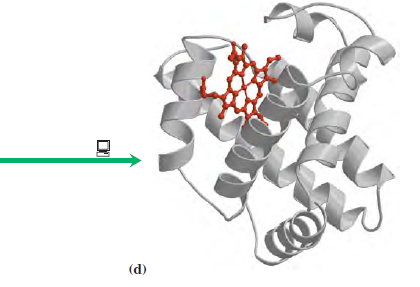 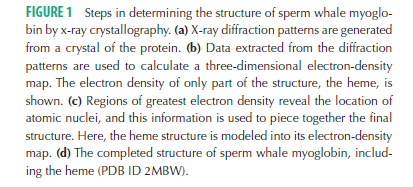 The tertiary structure of α-Lactalbumin
X-Ray Crystallography
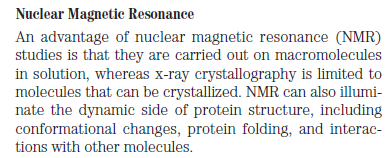